Personlig professionell utveckling i utbildning och arbetsliv
Sofia Ågren, socionom, adjunkt Södertörns högskola.
Sofia Forsberg, socionom, utvecklingsledare och VFU-samordnare i Skärholmen.
Magdalena Elmersjö, socionom, lektor i socialt arbete, Södertörns högskola.
Personlig och professionell utveckling på socionomutbildningen, Södertörns högskola
Samverkan mellan utbildning och praktik
Samverkan mellan ämnet socialt arbete på Södertörns högskola och socialtjänsten i Skärholmen inleddes 2020.
I samverkan ingår i dagsläget utbyte av personal, kompetensutveckling, mötes- och dialogforum samt forskningssamarbeten. Även en ledamot i socionomprogrammets programråd.
Samarbeten planeras, genomförs och följs upp regelbundet mellan representanter från respektive part. 
Resultatet, förutom de konkreta aktiviteter som genomförs, är en kompetensutveckling för respektive part men även en ökad förståelse för varandras arbete och arbetssituation samt ett utbyte mellan parterna som gynnar fältet socialt arbete såväl teoretiskt som praktiskt.
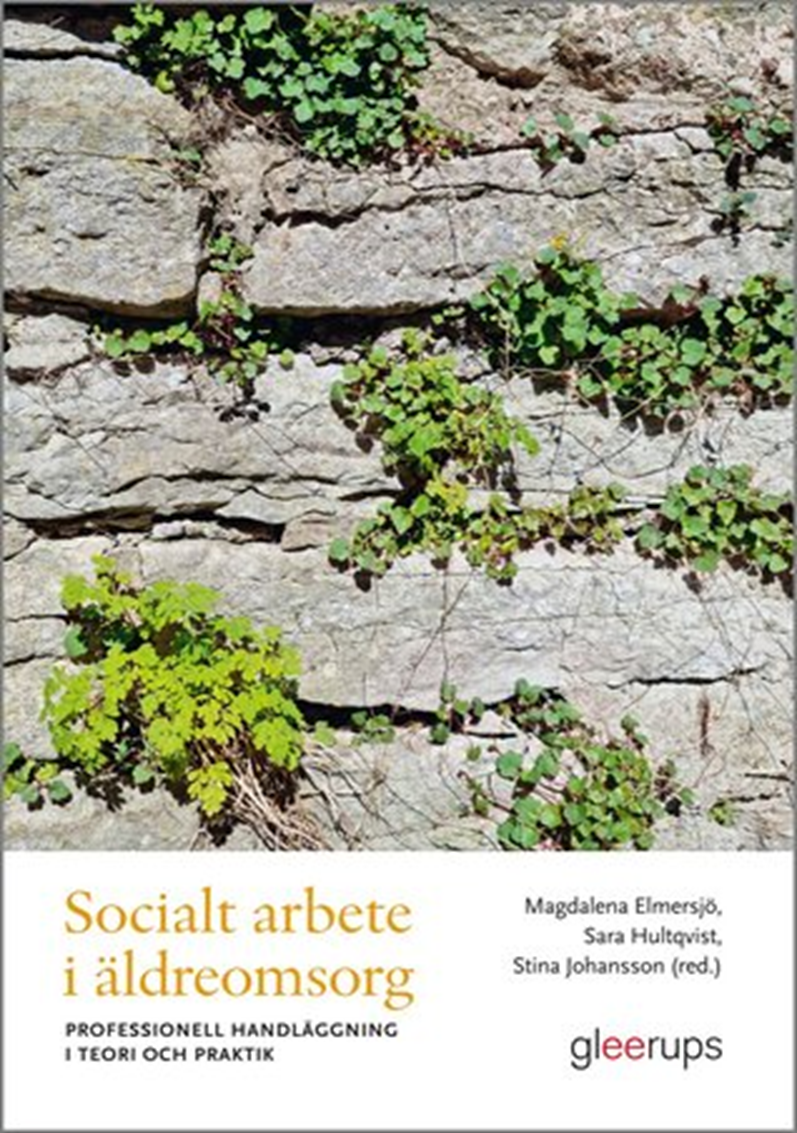 Tre delar i kunskapsprocessen
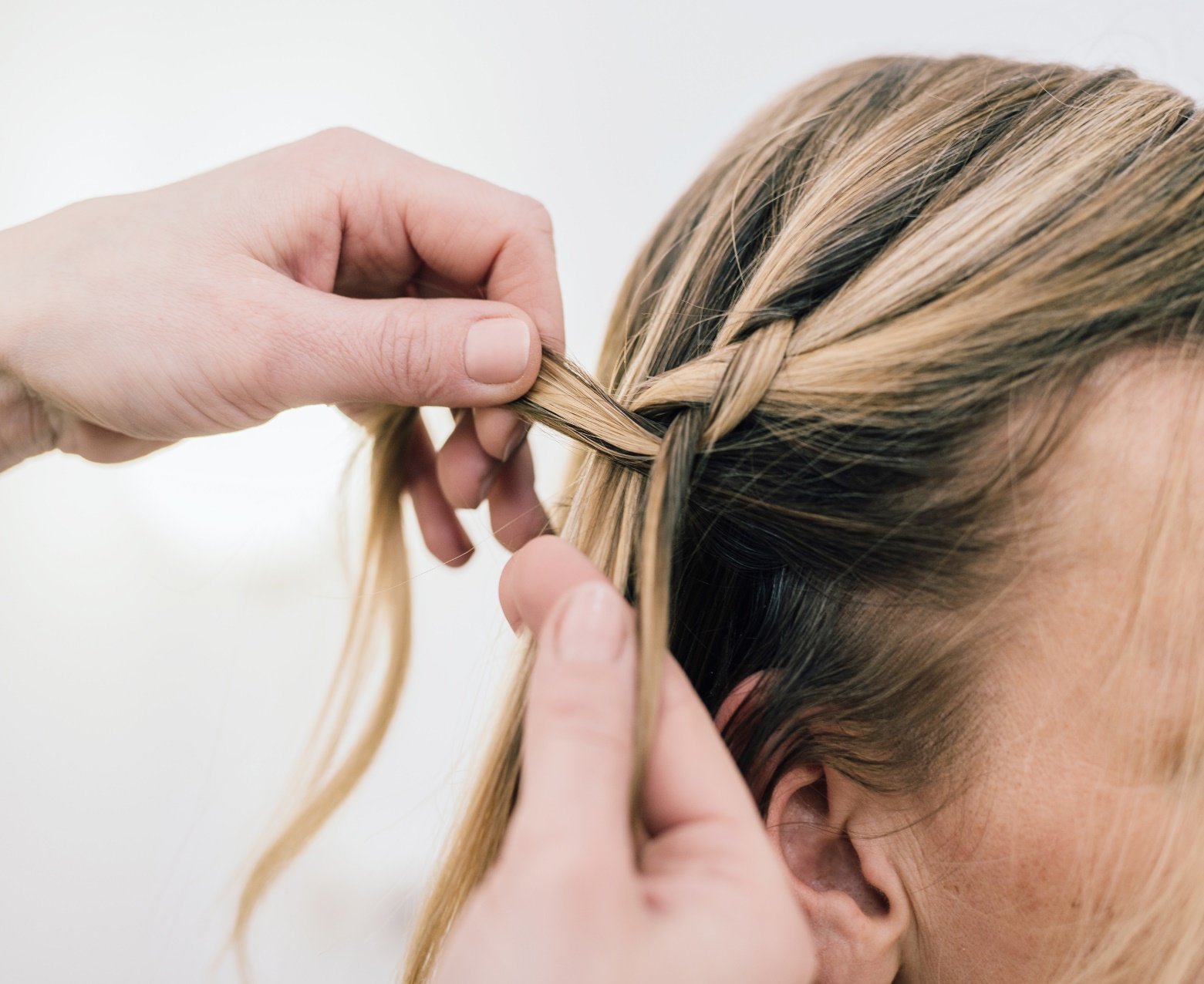 Flätan symboliserar tre delar i socionom-studenternas kunskapsprocess: 
Akademisk
Erfarenhetsbaserad
Personlig.
Att vara en bro med ett ”reserach mindset”.